UNIT 10:
Our summer holiday
LESSON 1 ( P1)
Made by: Nguyen thi thu phuong
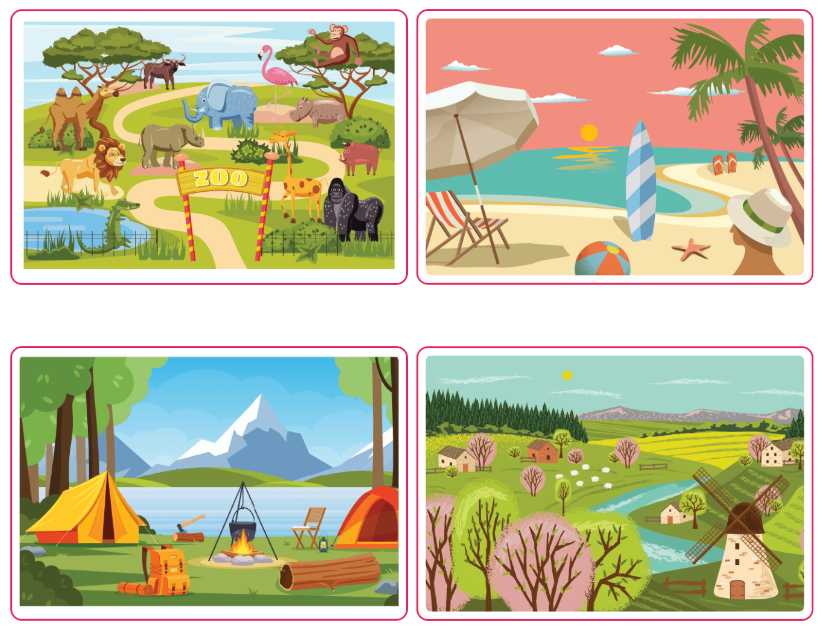 at the zoo
/æt ðə zuː/
Ở sở thú
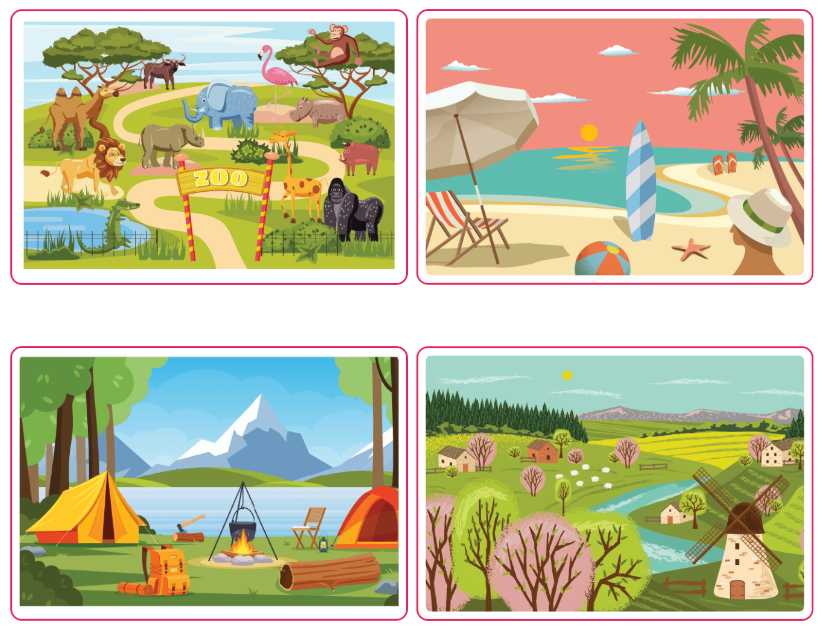 on the beach
/ɒn ðə biːtʃ/
Ở bãi biển
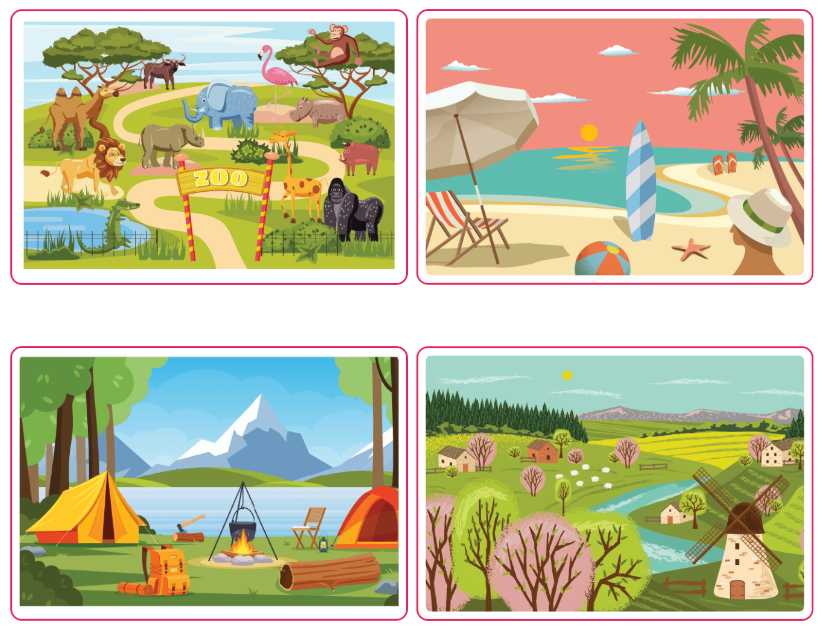 at the campsite
/æt ðə ˈkæmpsaɪt/
Ở khu cắm trại
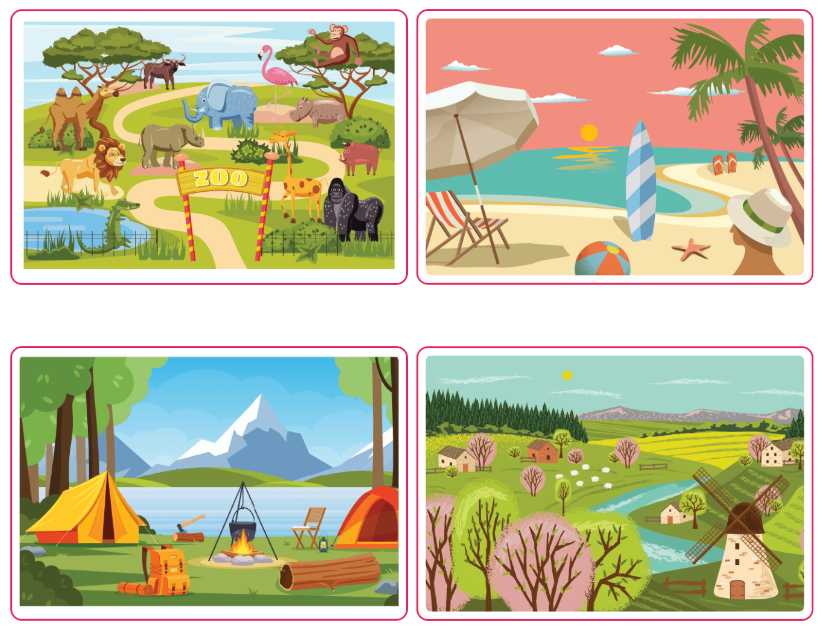 in the countryside
/ ɪn ðə ˈkʌntrisaɪd/
Ở đồng quê, ở nông thôn
Vocabulary
at the zoo
: Ở sở thú
on the beach
: Ở bãi biển
at the campsite
: Ở khu cắm trại
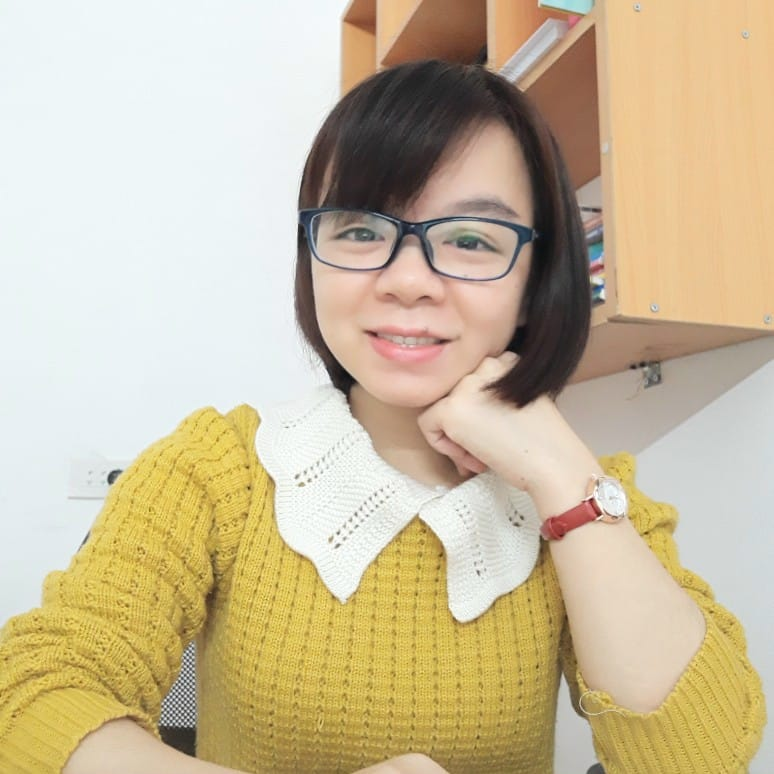 MsPham 
0936082789
in the countryside
: Ở nông thôn
last weekend
: Cuối tuần
summer holiday
: Kì nghỉ hè
1
Look, listen and read.
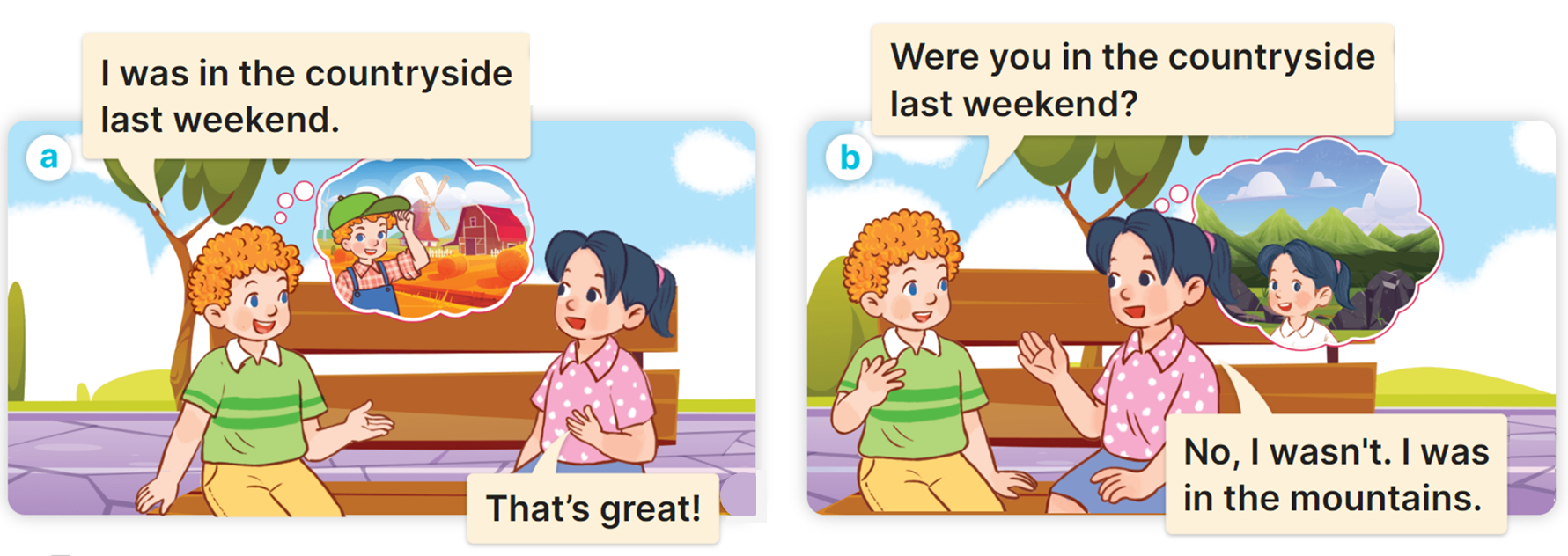 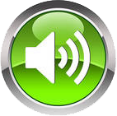 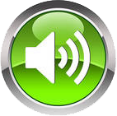 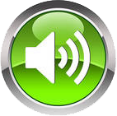 I was at/on/in the + (địa điểm).
(Tôi đã ở __________)
Ex:
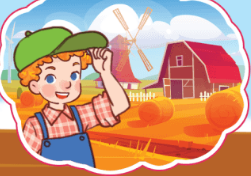 I was in the countryside.
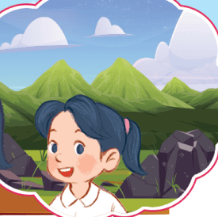 I was in the mountains.
Yes, I was.
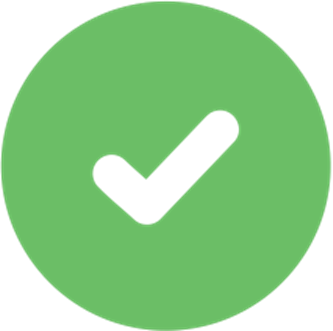 Were you at/on/in the + (địa điểm).
No, I wasn’t.
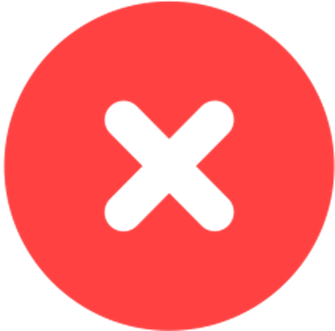 (Bạn đã ở _________ có phải không?)
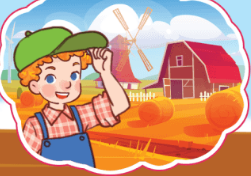 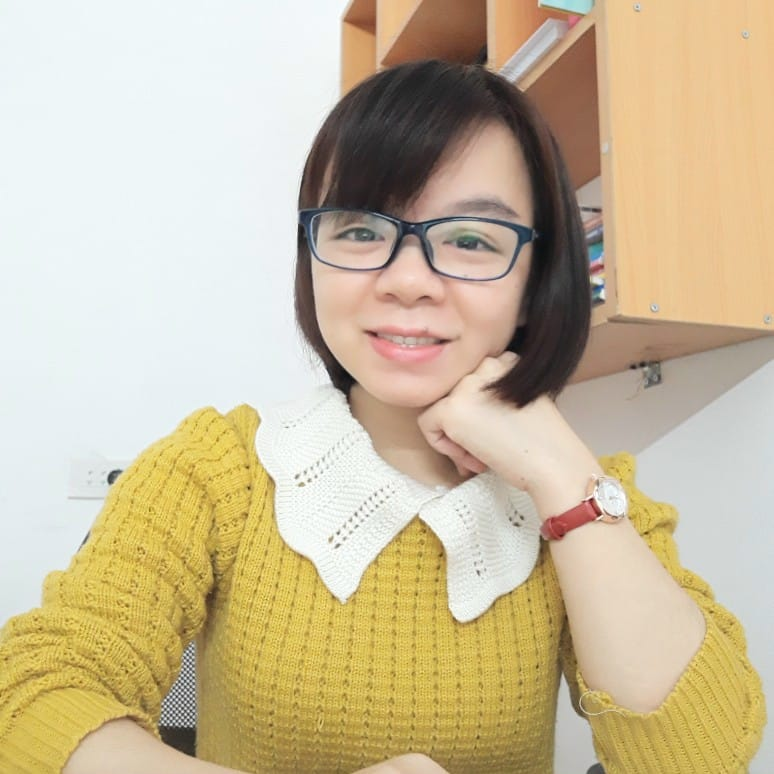 Ex:
Were you in the countryside?
MsPham 
0936082789
Yes, I was.
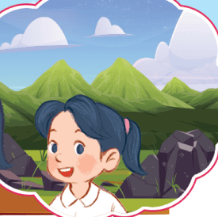 Were you at  the zoo?
No, I wasn’t.
Yes, I was.
2
Listen, point and say.
Were you _____?
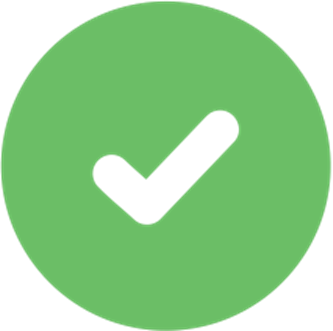 No, I wasn’t.
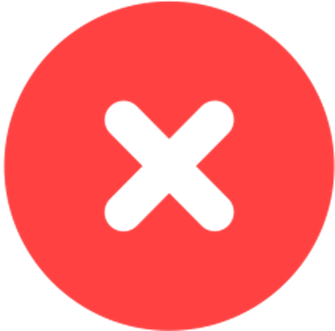 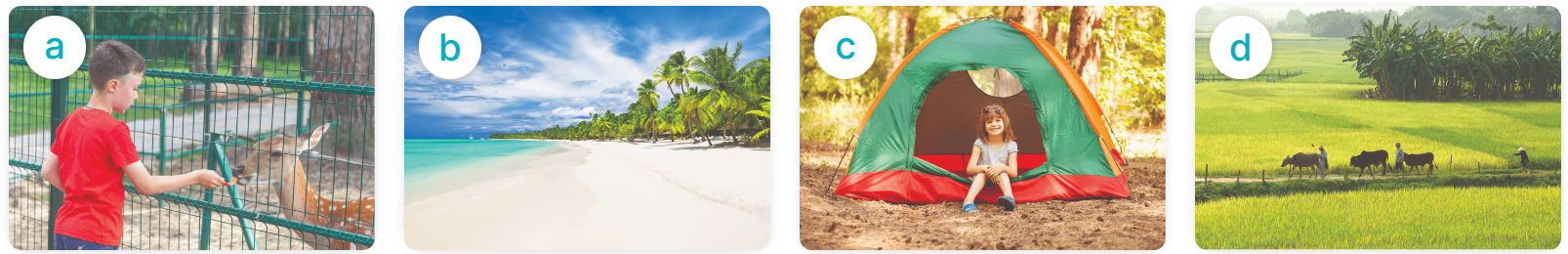 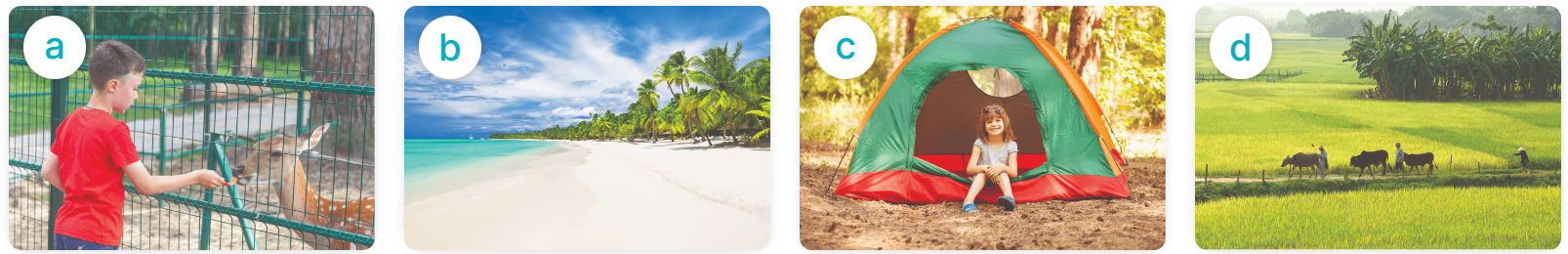 on the beach
at the zoo
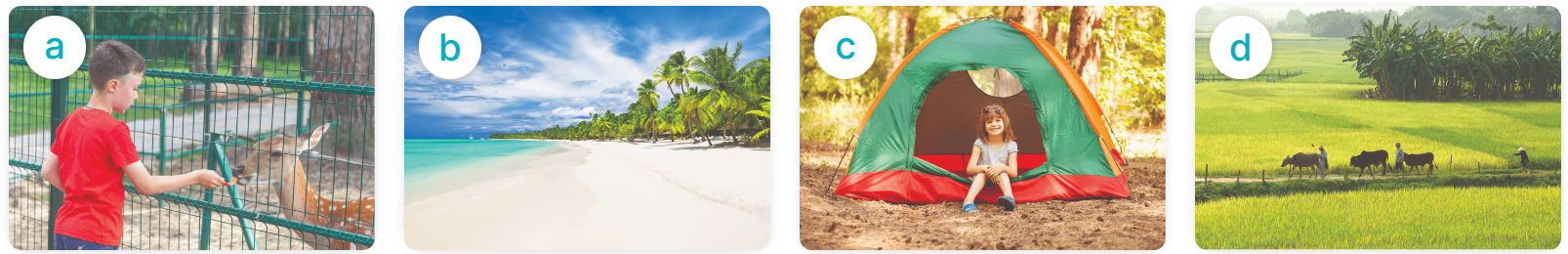 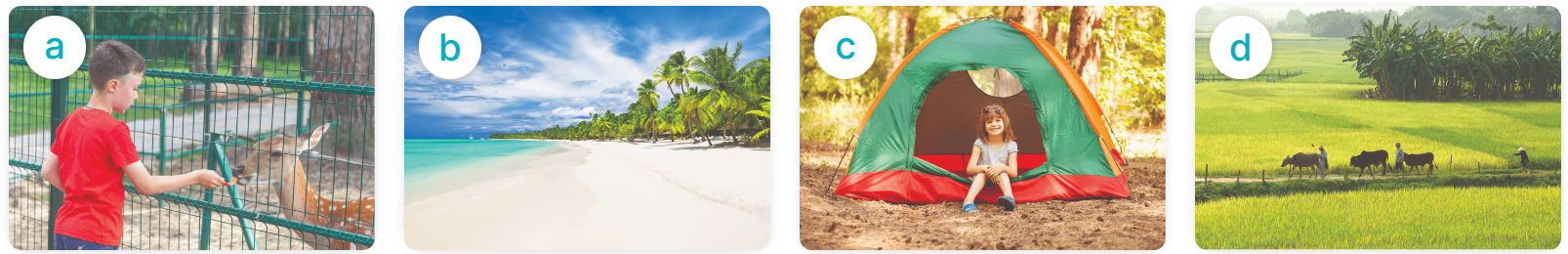 at the campsite
in the countryside
2
Listen, point and say.
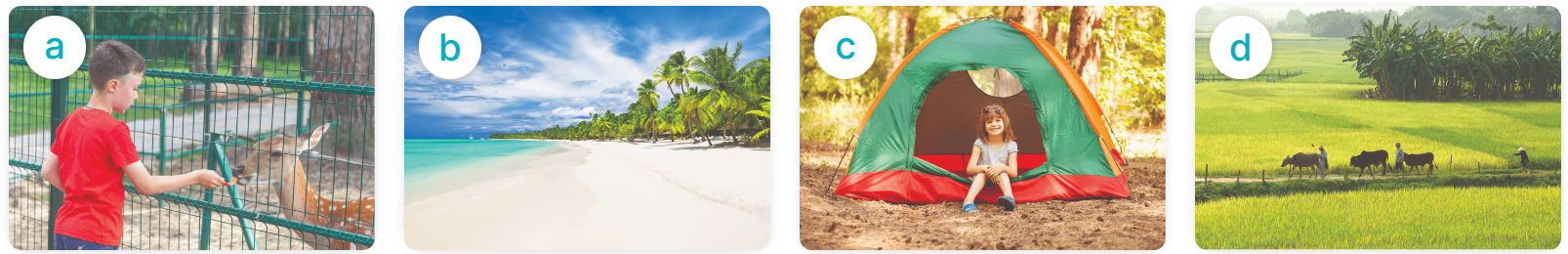 at the zoo / yes
Were you at the zoo last weekend?
Yes, I was.
2
Listen, point and say.
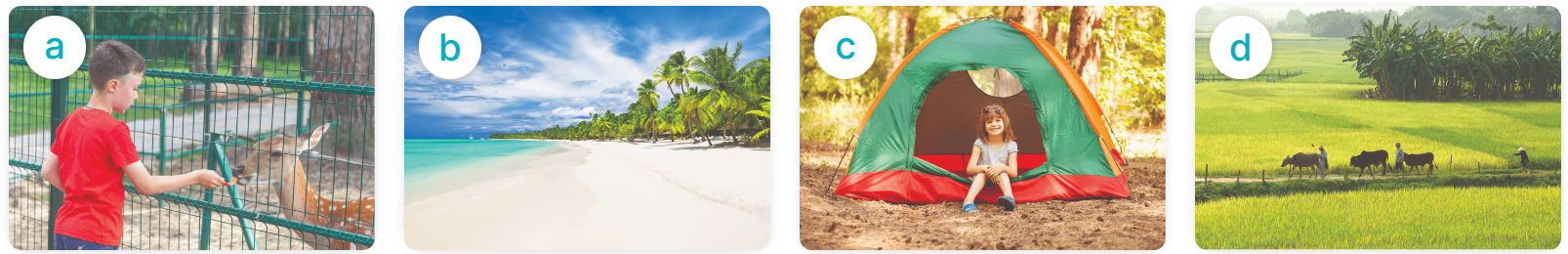 on the beach / no
Were you on the beach last weekend?
No, I wasn’t.
2
Listen, point and say.
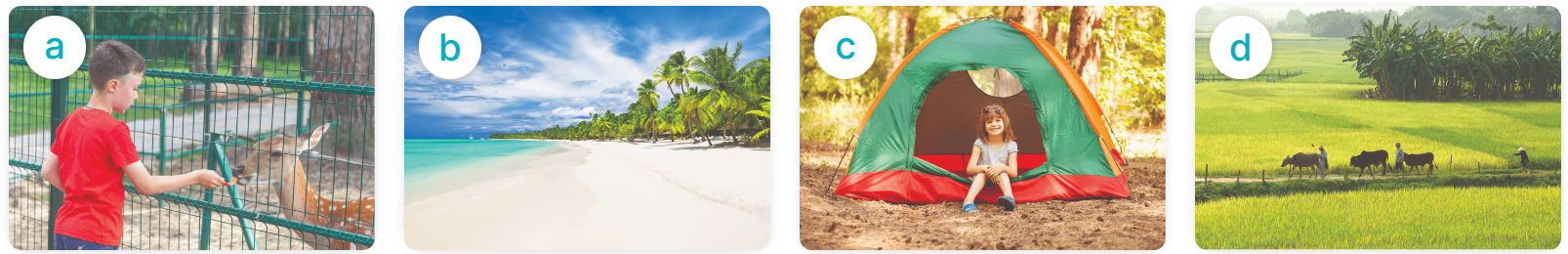 at the campsite / yes
Were you at the campsite last weekend?
Yes, I was.
2
Listen, point and say.
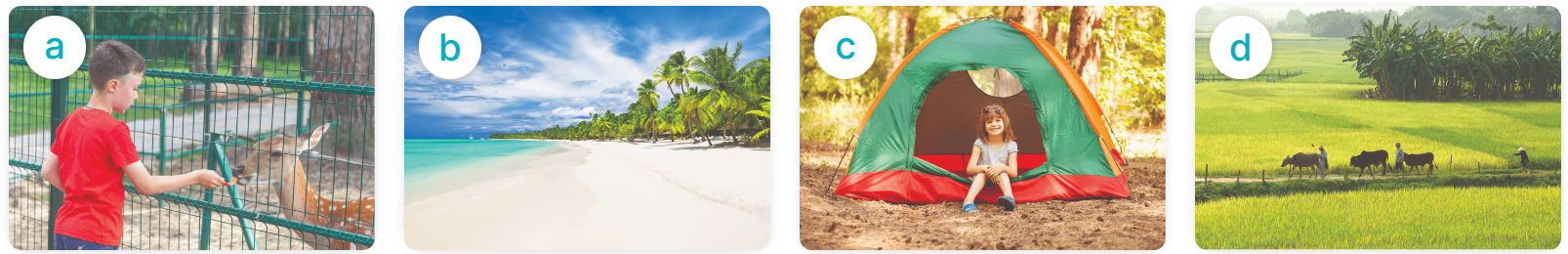 in the countryside / no
Were you in the countryside last weekend?
No, I wasn’t.
Yes, I was.
2
Listen, point and say.
Were you _____?
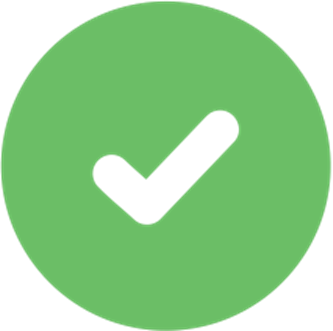 No, I wasn’t.
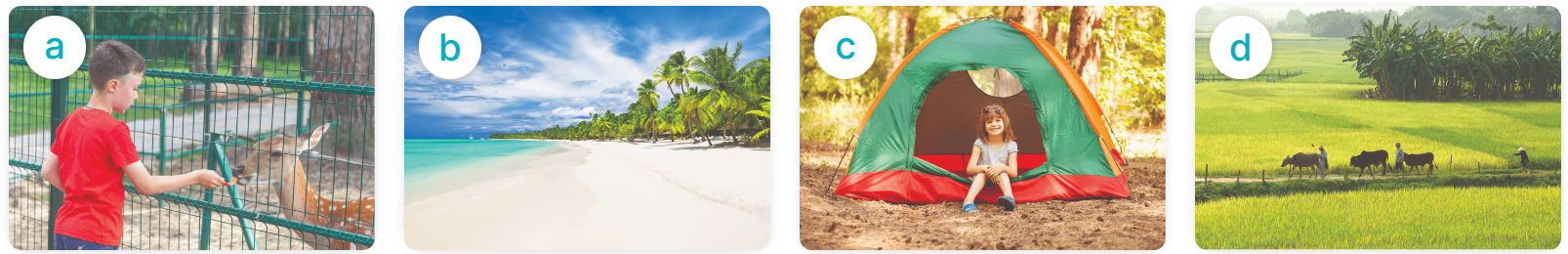 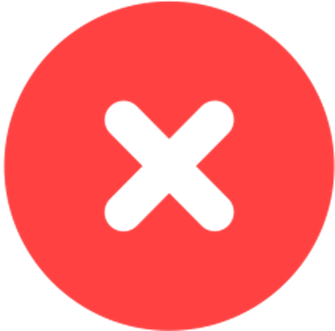 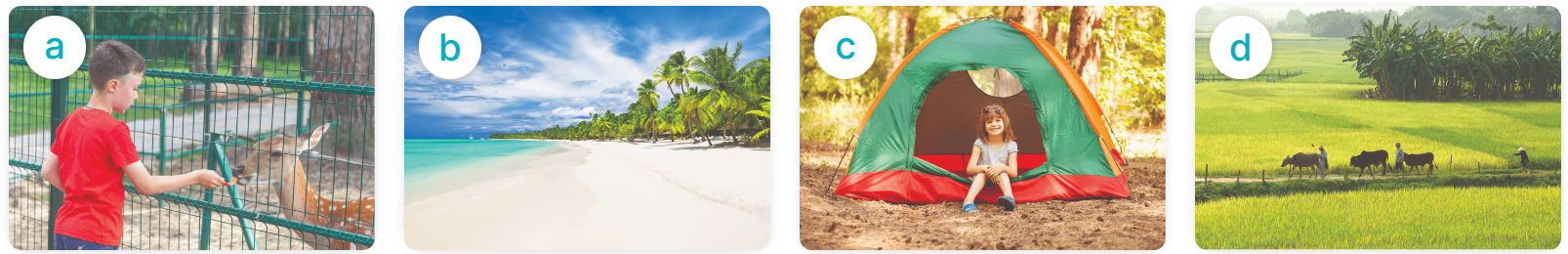 on the beach
at the zoo
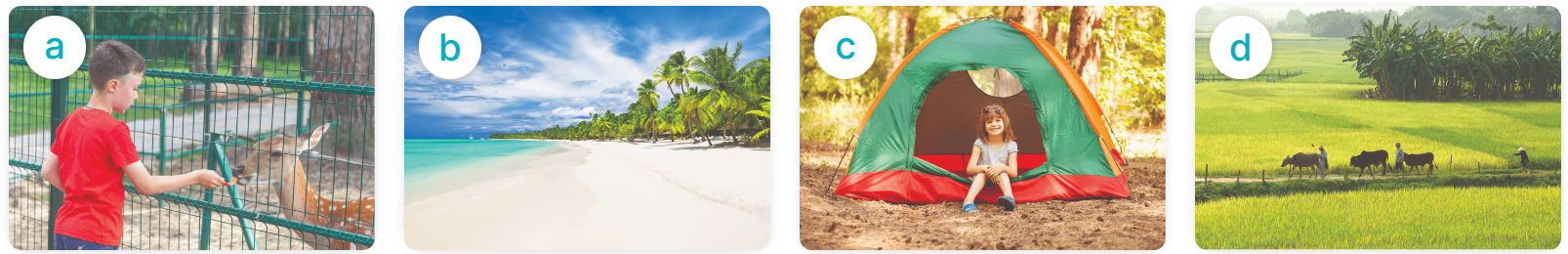 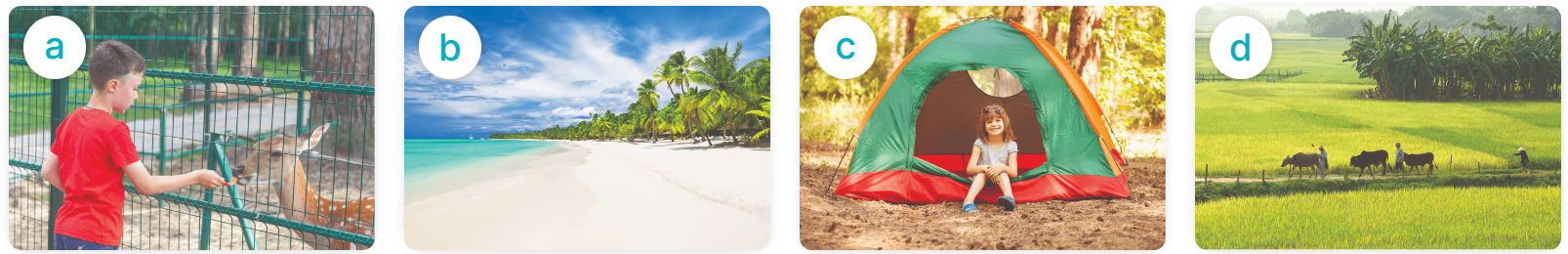 at the campsite
in the countryside
3
Let’s talk.
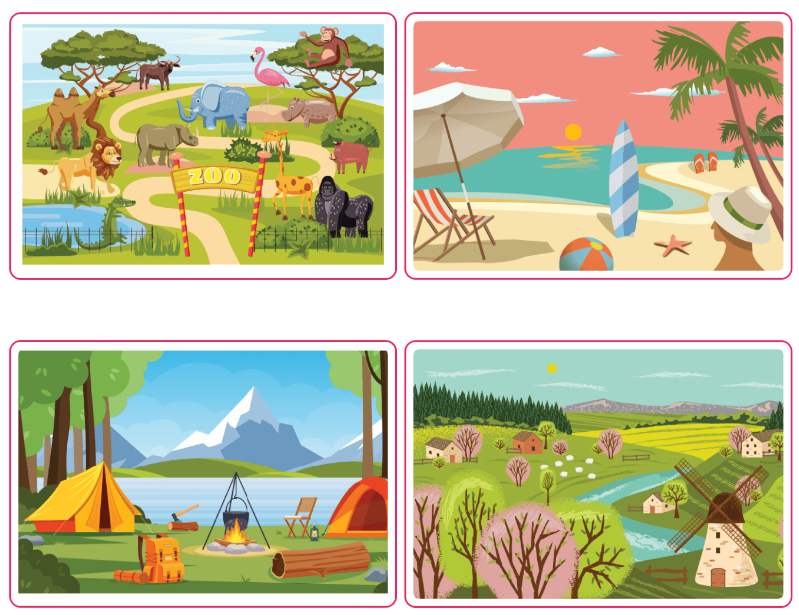 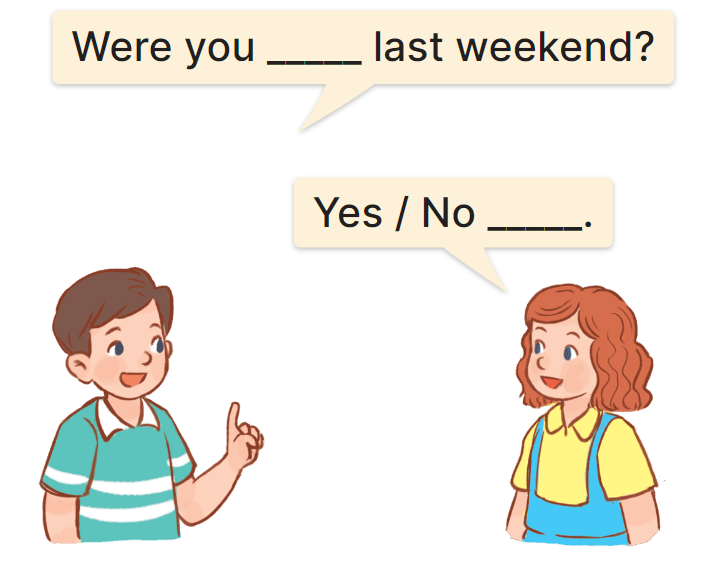 Yes, I was.
MsPham 
0936082789
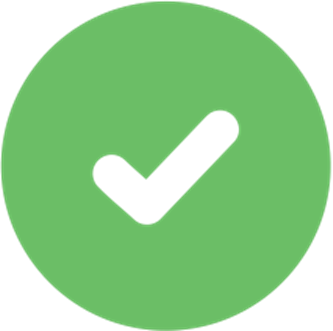 Were you ____ last weekend?
No, I wasn’t.
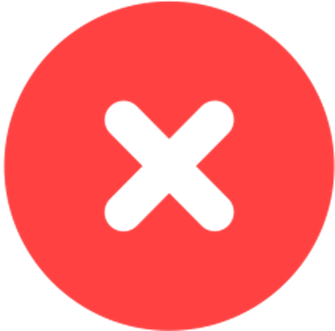 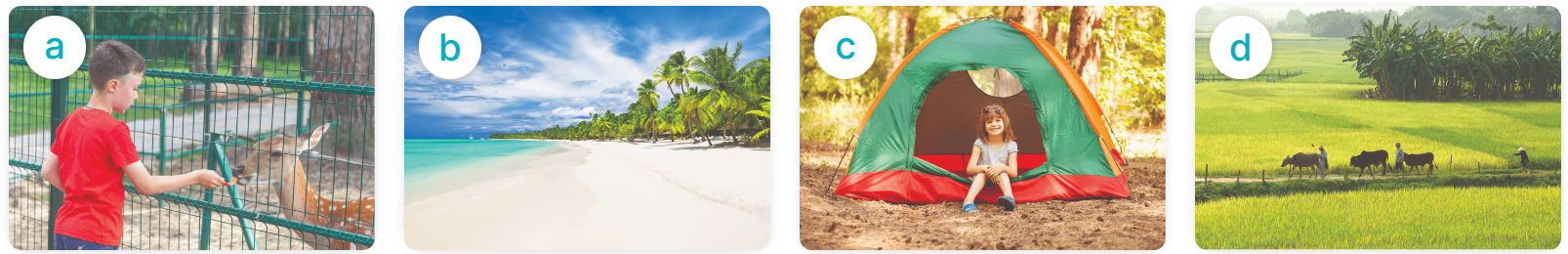 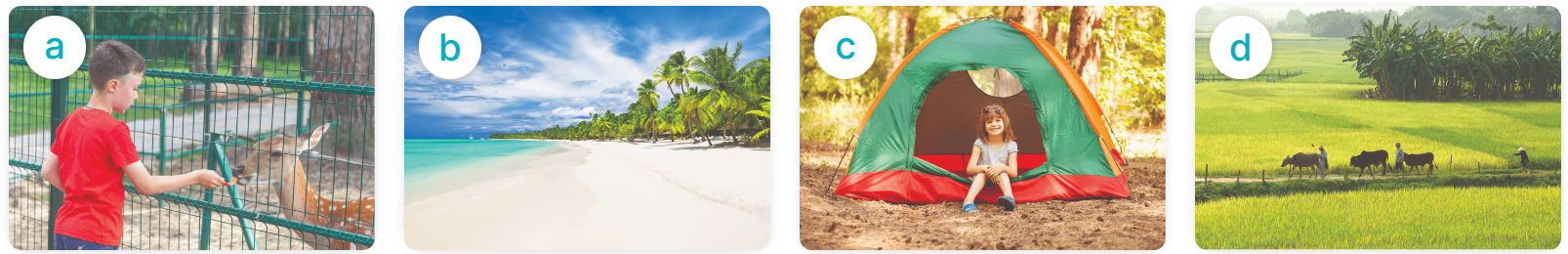 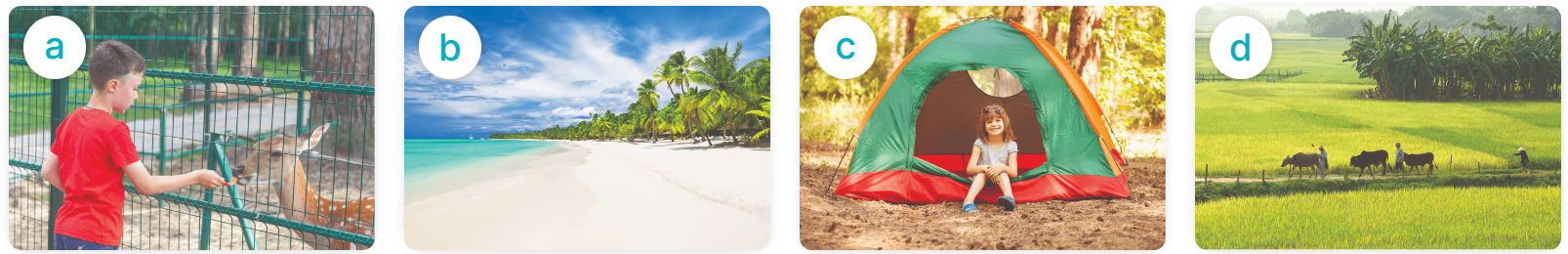 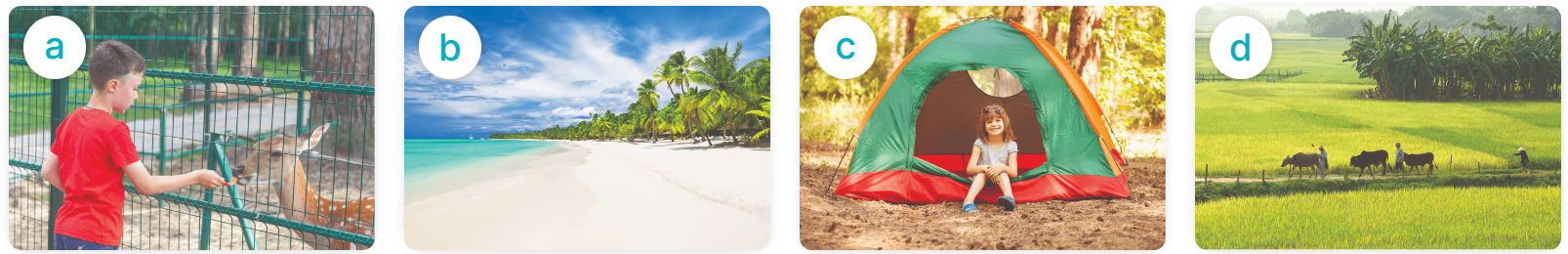 at the zoo
on the beach
in the countryside
at the campsite
GOOD BYE